Importance of Articles
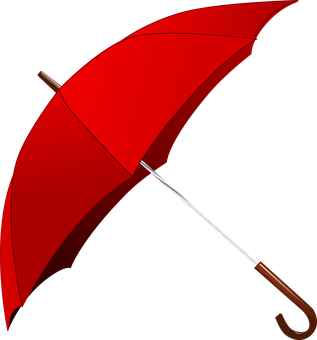 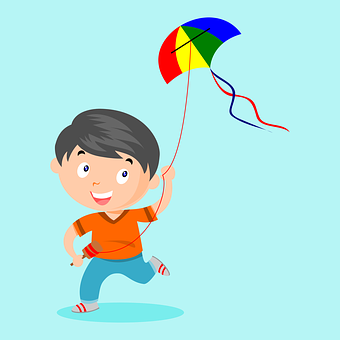 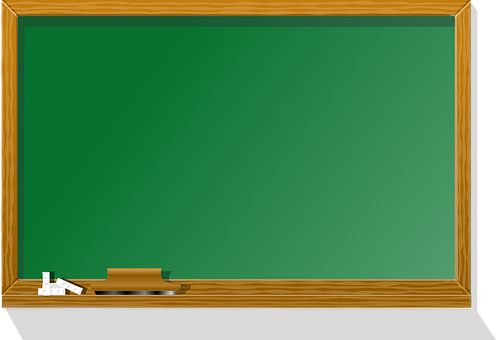 [Speaker Notes: Notes for Teacher - < Information for further reference or explanation >
Suggestions: <Ideas/ Images/ Animations / Others – To make better representation of the content >
Source of Multimedia used in this slide -  
Umbrella: https://pixabay.com/vectors/umbrella-rain-red-weather-159361/
Boy: https://pixabay.com/vectors/kite-boy-kid-children-play-flying-2521627/
Board: https://pixabay.com/vectors/chalkboard-blackboard-learning-152414/]
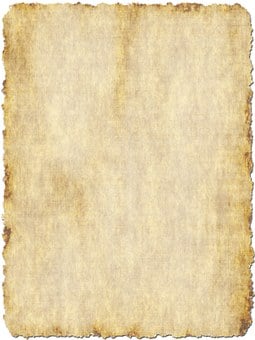 Story Time
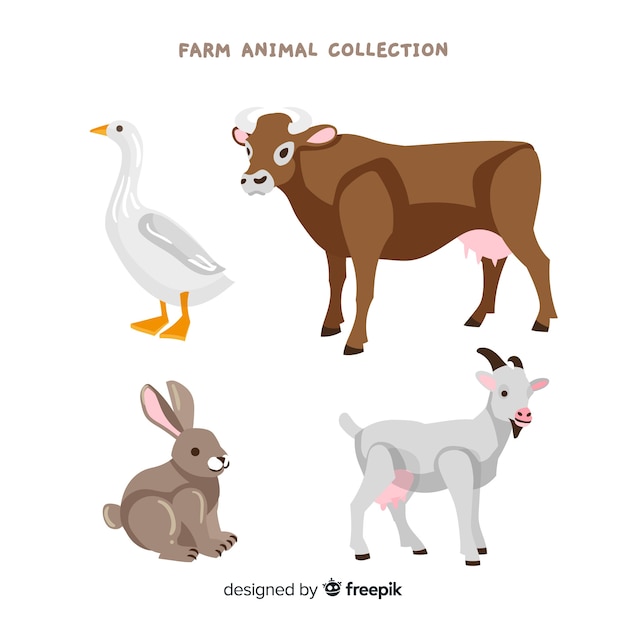 Once upon time, old farmer had goose
that laid golden egg every day. 
Farmer took that egg and sold it in market
and bought food for his family.
One day farmer had idea. He said to himself, 
“Why can’t I have many eggs in day?”
farmer cut open goose and searched for 
hidden eggs. There was nothing.
farmer realised his foolishness.
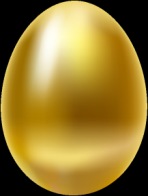 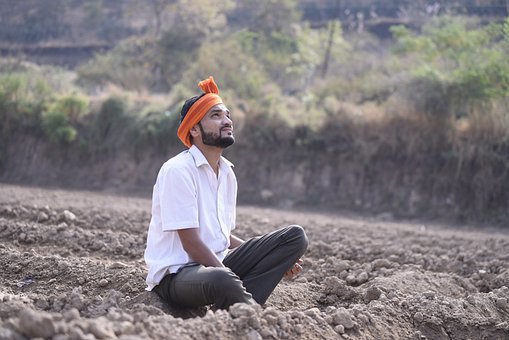 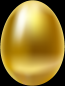 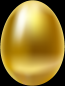 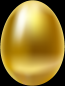 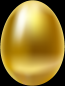 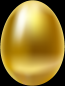 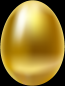 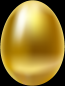 [Speaker Notes: Notes for Teacher -
The PPT will have the story without the articles first. Then the story with the articles will be shown after questioning the children.
Teacher can begin the class with the short story using PPT.
1. Did you all like the story? Answers: Yes and No
2. Did you understand the story? Answers: Yes and No
3. Did you find anything missing in the sentences?
4. Answer: Yes. a, an, the are missing
5. Why should we write a, an or the before certain words?
   Answer: They help us to know who? what? Which? How many?
   They are called ‘Articles’
Teacher can now show the correct version...next slide
Source of Multimedia used in this slide -  
Scroll: https://pixabay.com/illustrations/paper-stationery-parchment-old-68833/
Golden egg: https://www.hiclipart.com/free-transparent-background-png-clipart-spflh
Farmer: https://pixabay.com/photos/man-agriculture-resting-sitting-6660375/
Goose: https://www.freepik.com/free-vector/farm-animal-collection_4494357.htm#page=4&query=goose&position=26&from_view=search (Attribution: freepik)]
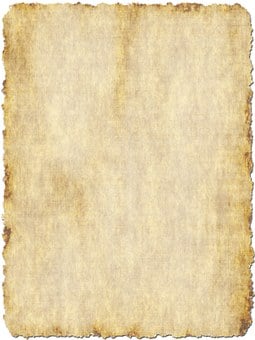 Farmer and the Goose
Once upon a time, an old farmer had a goose
that laid a golden egg every day. The Farmer 
took that egg and sold it in the market and 
bought food for his family.
One day the farmer had an idea. He said to himself,
“Why can’t I have many eggs in a day?”
The farmer cut open the goose and searched
 for the hidden eggs. There was nothing.
The farmer realised his foolishness.
[Speaker Notes: Notes for Teacher – Children can now see how the story makes more sense when a, an and the are added to the story.
Suggestions: <Ideas/ Images/ Animations / Others – To make better representation of the content >
Source of Multimedia used in this slide -  <Please provide source URL where we find the image and the license agreement>]
MM Index
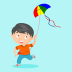 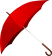 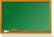 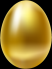 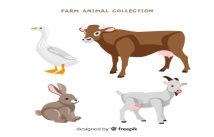 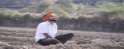 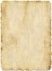 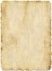 [Speaker Notes: Notes for Teacher - < Information for further reference or explanation >
Suggestions: <Ideas/ Images/ Animations / Others – To make better representation of the content >
Source of Multimedia used in this slide -  <Please provide source URL where we find the image and the license agreement>]